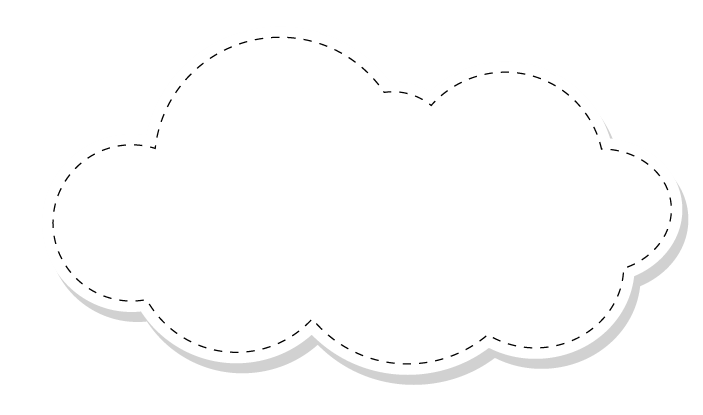 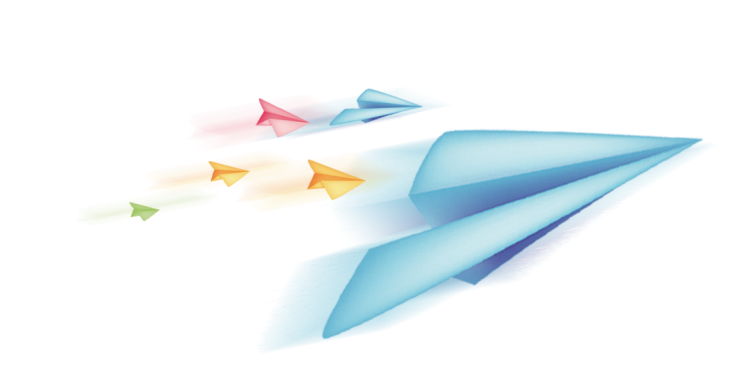 Chào mừng các em đến với 
tiết Tự nhiên và Xã hội
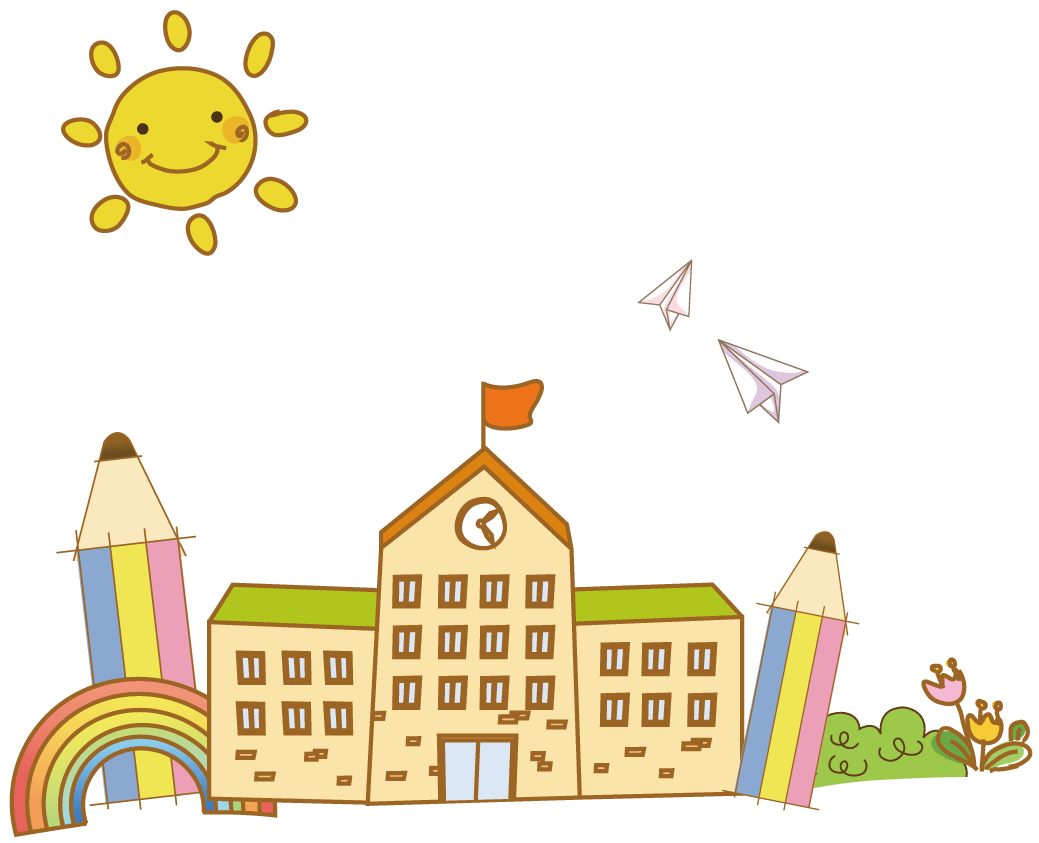 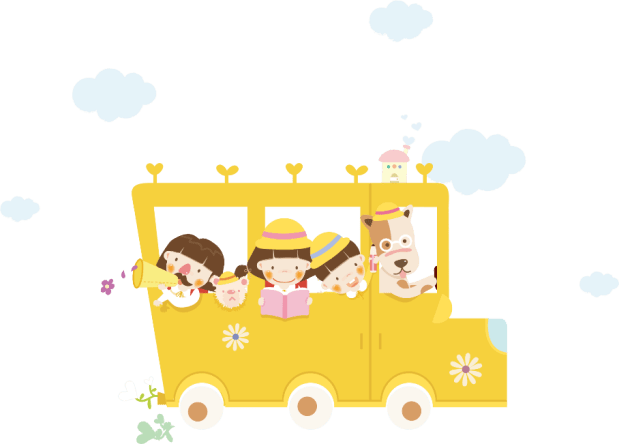 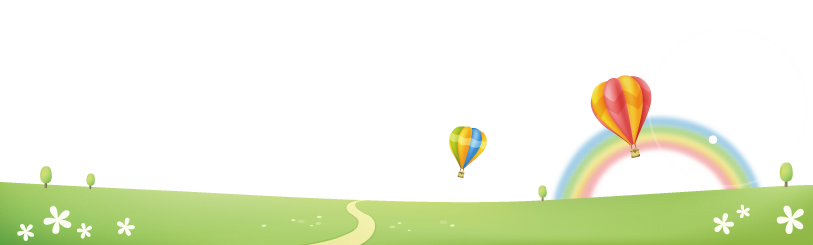 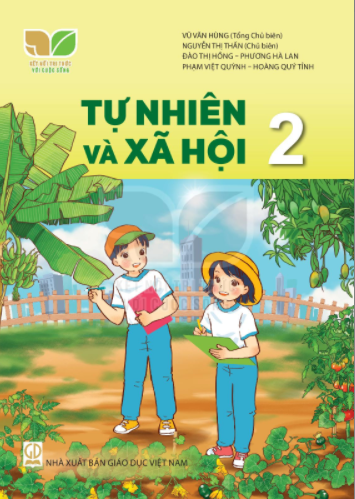 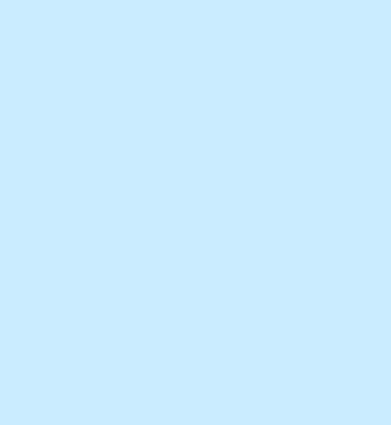 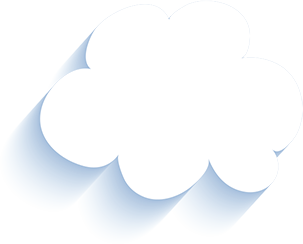 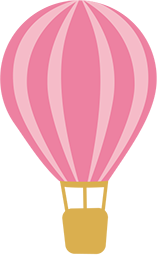 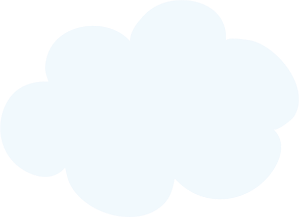 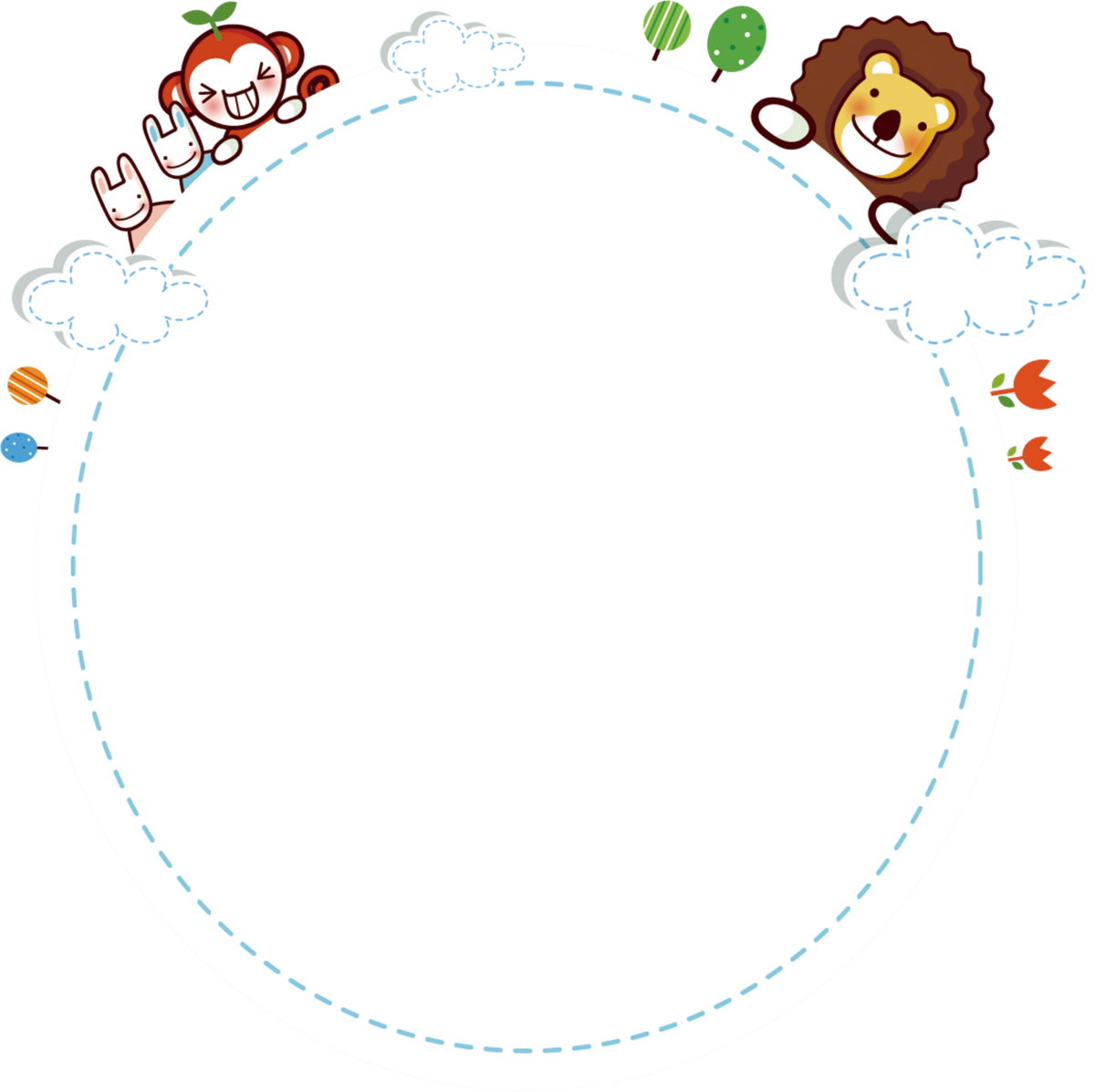 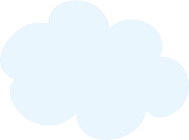 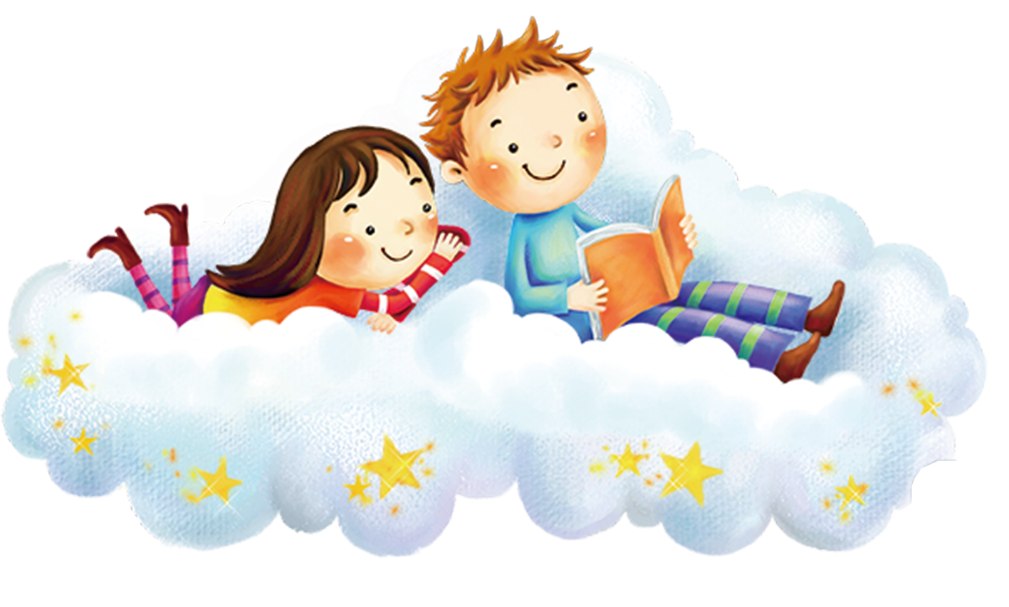 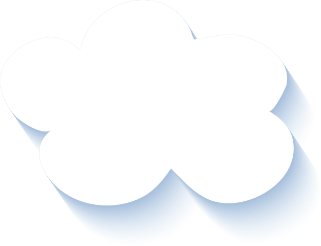 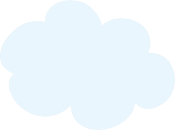 Tiết 2-3
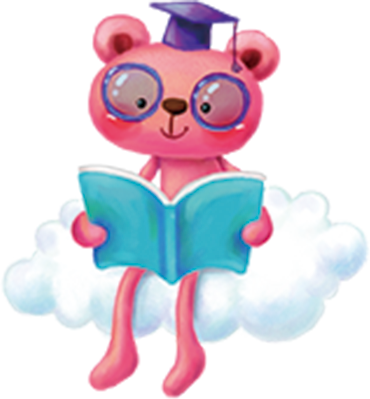 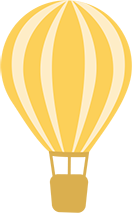 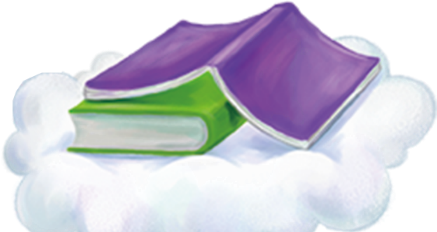 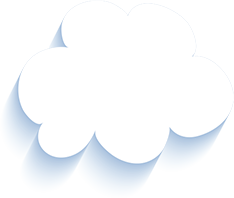 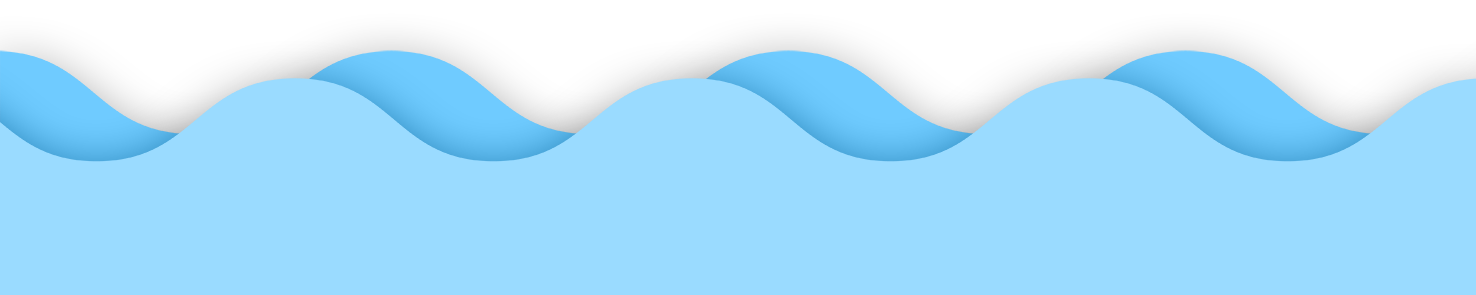 Hoạt động vận dụng
Chia sẻ về dự án "Làm xanh trường lớp" của lớp em
Dự án "Làm xanh trường lớp" của em:
- Số lượng cây xanh mang đến là 15 cây.
- Tên cây xanh: hoa hồng, hoa thược dược và cây hoa giấy...
- Hoạt động chăm sóc cây: tưới nước thường xuyên, dọn dẹp vệ sinh nơi trồng cây, nhổ cỏ.
- Kết quả: cây lớn nhanh, không bị sâu bệnh và ra hoa.
- Cảm nhận của em: em rất vui khi được trồng cây xanh, góp phần vào cho trường lớp thêm xanh sạch đẹp.
[Speaker Notes: Bài giảng thiết kế bởi: Hương Thảo - tranthao121004@gmail.com]
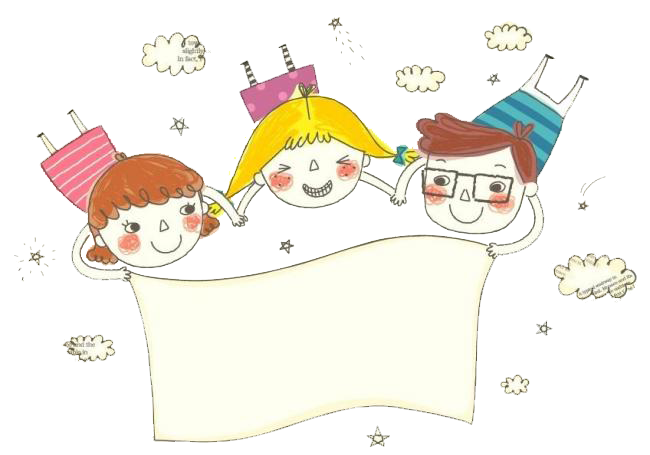 Củng cố bài học
[Speaker Notes: Bài giảng thiết kế bởi: Hương Thảo - tranthao121004@gmail.com]